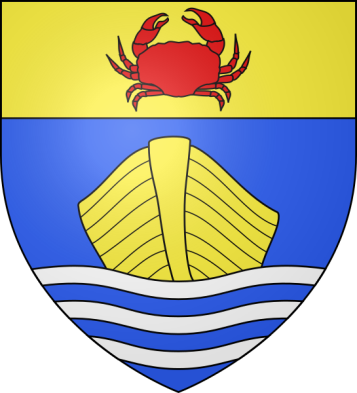 Conseil MunicipalAUDRESSELLES
Lundi 22 Juin 2020 18H30
Ordre du jour :
Création de postes saisonniers d’agents d’entretien
Avenant des contrats de l’accueil du camping – astreintes nocturnes
Questions diverses / 
échanges d’informations et mise à jour du calendrier des commissions.
Création de postes saisonniers d’agents d’entretien:
Proposition soumise au conseil par la commission C1.
Création de 5 contrats de travail : 

1 agent d’entretien polyvalent  à plein temps au camping .
35h/sem - 6 jours/7- (samedi inclus) du 29 juin au 15 novembre..

1 agent d’entretien à temps partagé Commune et Camping,
30h/sem du 29 juin au 30 sept.

1 agent d’entretien à temps partagé Commune et Camping ,
  15h/sem, du 29 juin au 15 sept.


1  agent d’entretien de la commune 
10h/sem du 1er juillet au 31 Juillet

1  agent d’entretien de la commune
10h/sem du 1er Août au 31 Août.
Public visé = nos jeunes
VOTé à 
l’unanimité
Avenant des contrats de l’accueil du camping – astreintes nocturnes:
Proposition soumise au conseil par la commission C1.
avenant aux 2 contrats de l’accueil camping pour étendre la tenue des permanences téléphoniques sur toute la durée d’ouverture du camping : du 15 juin au 15 novembre.
Ces permanences sont à assurer pendant les horaires de fermeture du bureau (19h à 9h).
VOTé à 
l’unanimité
Infos et questions diverses :
Infos de la Commission N°8 : Environnement et propreté : 

Des contacts ont eu lieux avec le parc naturel.

La convention passée à propos du site des garennes arrive à échéance fin 2020. => Sujet à instruire en commission.

Retour des moutons boulonnais sur le site des dunes de la Manchue. La convention avec l’éleveur est à instruire. Au préalable, une opération de nettoyage de la dune est nécessaire et ce avant le 10 juillet. 
=> Bernard Delahaye sollicitera les bénévoles, et profitera de l’occasion pour définir avec eux les moyens attendus pour soutenir leurs initiatives locales.

Le bilan énergétique de la commune est en cours de préparation 
                             => à présenter lors d’un prochain conseil.
Infos et questions diverses :
Infos de la Commission N°7 : Ecole, Education, Social, santé: 

projet d’installation de 2 défibrillateurs: 4 fournisseurs approchés, des devis ont été établis. Achat ou location? Quelles subventions possibles? Une mutualisation avec la communauté de communes est elle envisageable?                       
 => Sujet à finaliser pour présentation lors du prochain conseil.

Ecole : Compte tenu du contexte Covid, il n’y aura pas de kermesse cette année. La remise des prix est prévue le 03/07 après midi pendant les heures de classes.   Les prix seront remis aux enfants présents. Les prix des enfants absents seront tenus à disposition à la rentrée et ce jusqu’au 15 septembre.
Infos et questions diverses :
Infos de la Commission N°2 : Finances/budgets, appels d'offres :

Vers la mise en place d’une comptabilité d’engagement!  La démarche est initiée par les secrétaires de mairie. La commission rappelle aux élus qu’il est impératif de transmettre les devis au secrétariat de mairie et d’attendre l’enregistrement de l’engagement de la dépense avant de passer une commande. 

Le budget Primitif 2020 est à voter avant fin Juillet. 
=>Réunion préparatoire en commission le mercredi 1er Juillet après midi.
=>Vote prévu par le conseil du 20/07 18H30.
Infos et questions diverses :
Infos de la Commission N°6 : Sports et Loisirs, Culture, Tourisme, Associations, Fêtes et cérémonies:

Réouverture du City jeudi 25 Juin (coup d’envoi sera donné par l’équipe communale à 17H30….) 
Le terrain sera fermé à 20H chaque soir.
=>Les règles d’usage restent à décrire.





=>prochain conseil Lundi 20 juillet.